Молярний 
об’єм  газів
Підготувала вчитель хімії 
Єрмакова Г.О.
Хімія 8 клас
Гази складаються з молекул.Один моль будь-якого газу містить одну й ту саму кількість молекул (6,02 · 1023 ) і займає при нормальних умовах  об’єм  22,4 літри.

Це було з’ясовано А. Авогадро, який і сформулював його у вигляді закону:
В однакових об’ємах різних газів за однакових умов міститься однакове число молекул.
О2
СО2
Сl2
СH4
6,02·1023молекул
6,02·1023молекул
6,02·1023     молекул
6,02·1023     молекул
Наслідок із закону Авогадро: однакове число молекул будь-яких газів за однакових умов  займає  однаковий  об’єм. Отже:
Об’єм газу кількістю речовини 1 моль за нормальних умов називають   МОЛЯРНИМ ОБ’ЄМОМ  і  позначають  Vm = 22,4 л/моль
За температури 00С і тиску 101,3 кПа (760 мм. рт.ст.) порція будь-якої   газуватої речовини кількістю речовини1 моль займає об'єм 22,4 л.Ці умови дістали назву нормальних умов, а об'єм ─ молярний об‘ єм Vm
Vm=22,4 л/моль
Стандартні умови   с.у.Температура: Т=2980К (кельвіна) 25 0С
Тиск:101,32 5кПа (кілопаскаля)
Нормальні умови   н.у.Температура: Т=2750К (кельвіна) 0 0С
Тиск:101,325 кПа (кілопаскаля) 760 мм рт.ст
Для розрахунків, пов’язаних з газами беруться нормальні умови (позначається н.у
6,02·1023молекул
6,02·1023молекул
6,02·1023молекул
6,02·1023молекул
Що як позначається
V
об'єм порції  газу
об'єм одного моля газу
V
m
22,4 л/моль
молярний об'єм

кількість моль  газу
Призначення формул
За формулою обчислюють молярний  об‘єм речовини, якщо відомий  об’єм порції речовини та кількість речовини у порції газу
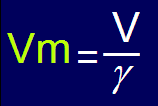 22,4 л/моль
Формула дає змогу обчислювати кількість речовини, якщо відомий  об ̓єм порції речовини та молярний  об’єм цієї речовини
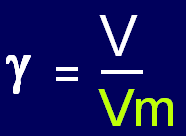 Формула дає змогу обчислювати об ̓єм , якщо відомий   молярний об ̓єм та  кільксть цієї речовини
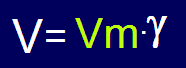 Обчислення  об’єму  газу, якщо  відома  його кількість.
Завдання: Який роб’єм займе за нормальних умов 3 моль кисню.
Знайти   обʹєм кисню
Відомо три моль  кисню
6,02·1023молекул
6,02·1023молекул
Vm=22,4 л
6,02·1023молекул
6,02·1023молекул
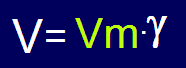 (О2) = 3 моль
V(О2) ─ ?
Запис задачі
Завдання: Який об’єм займе за нормальних умов 3 моль кисню.
робочі формули
скорочений запис задачі
Розвязування
Розвязування
Vm=22,4 л
відомо
(О2) = 3 моль
V(О2)  = 3моль ·22,4 л                           = 67,2 л
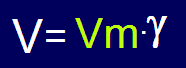 знайти
V(О2) ─ ?
Відповідь: V(О2) =   67,2 л
Висновок
Для обчислення об‘єму порції газуватої речовини потрібно кількість речовини в цій порції помноржити на молярний об‘єм
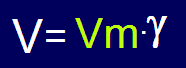 V= 22,4 л/моль· 
Обчислення  об’єму  газу, якщо  відома  його кількість.
Виконайте самостійно
Завдання: Який об’єм займе за нормальних умов 5 моль азоту.
відомо
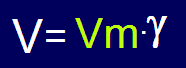 Розвязування
(N2) = 5 моль
V(N2) = 5 моль ·22,4 л                           = 112 л
V= 22,4 л/моль
знайти
V(N2) ─ ?
Відповідь: V(N2) = 112 л
112 л
Обчислення кількості речовини (моль)  за  відомим  об’ємом  порції газуватої речовини
Завдання: Яку кількість речовини  буде мати азот (N2) об’ємом 112 літрів?
Відомо  об'єм порції азоту складає 112 літрів
Знайти    яку кількість речовини займає цей об'єм
6,02·1023молекул
Vm=22,4 л
6,02·1023молекул
6,02·1023молекул
6,02·1023молекул
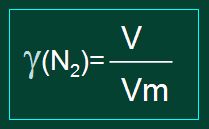 (N2) ─ ?
V(N2)=112 л
Запис задачі
Завдання: Яку кількість речовини  буде мати азот (N2) об’ємом 112 літрів?
скорочений запис задачі
робочі формули
Розвязування
112 л
відомо
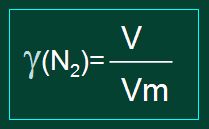 (N2)=
= 5 моль
V(N2)=112 л
22,4 л
знайти
(N2) ─ ?
Відповідь: (N2) = 5  моль
Виконайте самостійно
Завдання:  Обчисліть кількість речовини  буде мати  водень (Н2) об’ємом  5,6 літрів?
відомо
Розвязування
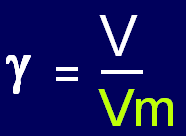 V(Н2)= 5,6 л
5,6 л
(Н2)=
= 0,25 моль
22,4 л
знайти
(Н2) ─ ?
Vm=22,4 л/моль
Відповідь: (Н2) =0,25  моль
Домашнє завдання
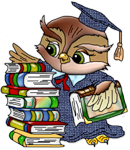 Опрацювати : § 24 стор.130, завдання 1.
15
Дякую за урок
До побачення
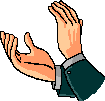 16